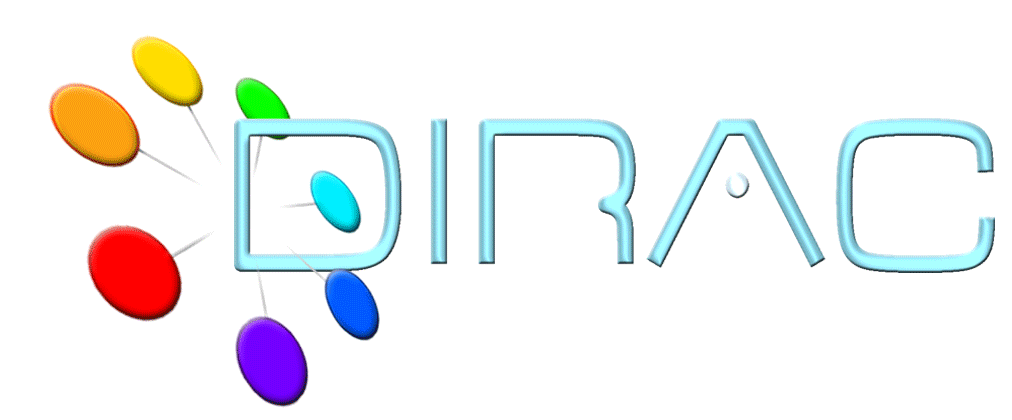 Code ManagementReleases
DIRAC Project
Overview
We’re moving!
Code migration
Where and why

Code management
How to make the life of the release manager a bit easier

New release and installation tools
2
DIRAC meeting
Barcelona 13/05/2011
We’re moving!
In the beginning… DIRAC and all the extensions were in a single code repo

We’ve got multiple extensions from different people
Not practical to have a single repo for all

Each extension should be able to have it’s own repo
DIRAC will have it’s own
3
DIRAC meeting
Barcelona 13/05/2011
Where do we move to?
Not just migrating the location of the repository but also the Source Code Management (SCM)

SCM Requirements
Open source
Allow anyone to contribute
Fast operation of the SCM independently of location
Branching has to be fast and easy, but merge has to be flawless
4
DIRAC meeting
Barcelona 13/05/2011
Merging is the key
We need to support multiple releases

Branches are the easiest way to:
Apply a fix to several releases
Develop new features

Branching is usually not a problem, merging is the nightmare
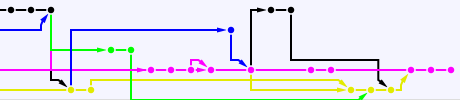 5
DIRAC meeting
Barcelona 13/05/2011
Review of SCM
Has to be an open source VCS
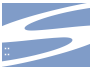 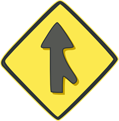 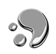 CVS
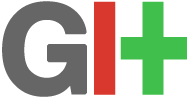 Allow anyone to contribute
Fast operation of the VCS independently of location
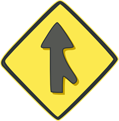 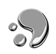 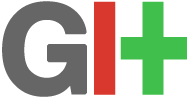 Only distributed SCM remain
6
DIRAC meeting
Barcelona 13/05/2011
Centralized  SCM
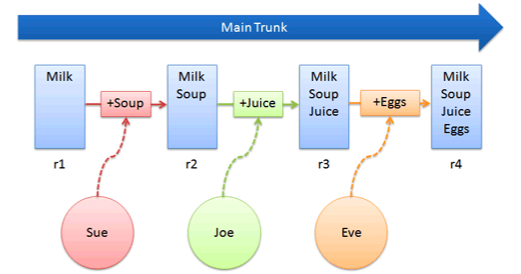 7
DIRAC meeting
Barcelona 13/05/2011
What’s a distributed SCM?
Everyone has the full history instead of only one central repository

Network communication is only required when pushing (sending) or pulling (bringing) changes from another peer

Fast because all operations are local

Allows anyone to publish changes that can be integrated into the release repository
8
DIRAC meeting
Barcelona 13/05/2011
Distributed SCM
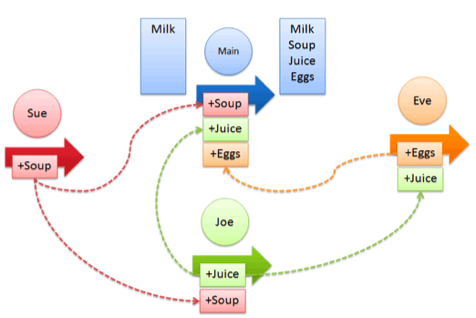 9
DIRAC meeting
Barcelona 13/05/2011
We need to decide on one
Mercurial
Cannot delete branches
“Cheap” branches are “cp” of the local repository
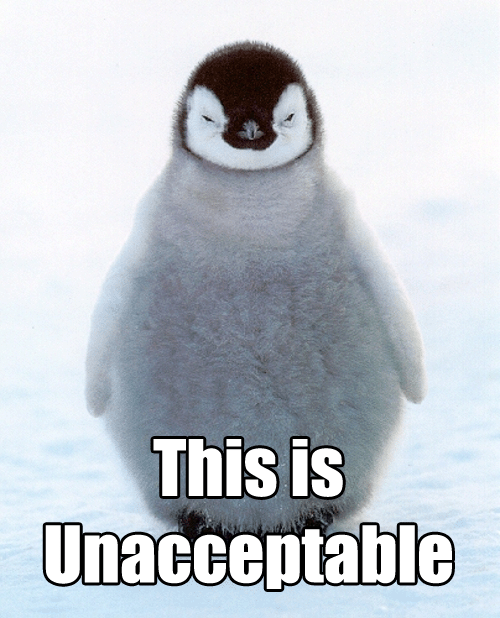 Bazaar
Tightly integrated with launchpad
What if launchpad is stopped?
10
DIRAC meeting
Barcelona 13/05/2011
And the winner is…
We’re migrating the code to Git	!

Pros
Branches cost essentially nothing to create and delete
Fast (all ops are local)
Merge is nearly omniscient (a conflict still is a conflict)
Not tied to any repository provider

Cons
Steeper learning curve than the alternatives
11
DIRAC meeting
Barcelona 13/05/2011
Release repository will is hosted at 
https://github.com/DIRACGrid

Github provides:
Code hosting
Issue tracking
Pull request management

Since everyone can have a copy of the full history, if github closes doors, we can easily migrate somewhere else.
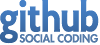 12
DIRAC meeting
Barcelona 13/05/2011
Code management
How to decide what goes into the release?

Since branch/merge is easy in Git, everyone is invited to use branches!

Branch per fix, new feature… encouraged

Why not use the branches to propose what is to go into the next release?
13
DIRAC meeting
Barcelona 13/05/2011
Distributed but centralized
A single repo is agreed to be the “release” repository (github)

Everyone clones (copies) the repository 

Developers commit changes to their local repositories
Publish the changes to some public repo

Send a pull request to the release manager telling:
Where to pull (retrieve) the changes from (repo and branch)
What is in that branch
14
DIRAC meeting
Barcelona 13/05/2011
How to work withGit and github?
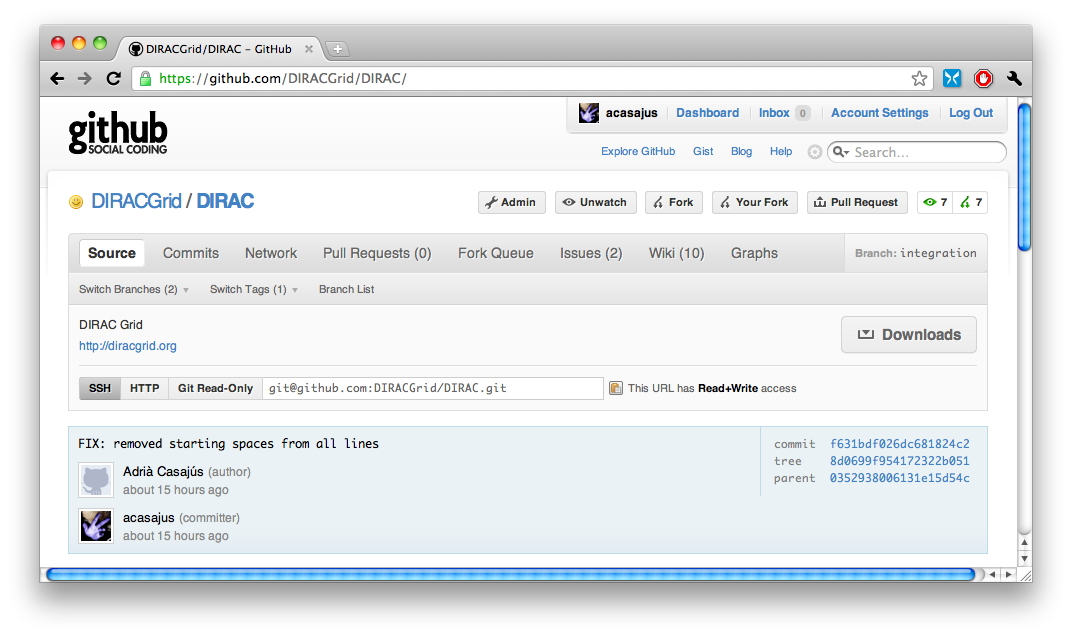 15
DIRAC meeting
Barcelona 13/05/2011
16
DIRAC meeting
Barcelona 13/05/2011
17
DIRAC meeting
Barcelona 13/05/2011
18
DIRAC meeting
Barcelona 13/05/2011
19
DIRAC meeting
Barcelona 13/05/2011
20
DIRAC meeting
Barcelona 13/05/2011
21
DIRAC meeting
Barcelona 13/05/2011
22
DIRAC meeting
Barcelona 13/05/2011
Overall picture
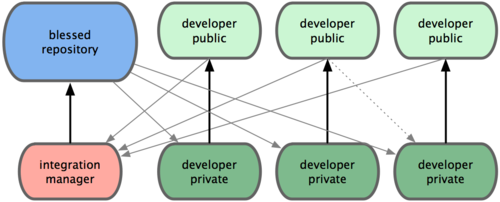 23
DIRAC meeting
Barcelona 13/05/2011
Releases
Problem:  To create a release for an extension DIRAC’s releases.cfg had to be modified

We redesigned the release tools to each community can generate it’s own releases for it’s extensions
For instance LHCb has LHCbDIRAC and LHCbWebDIRAC

Each community release can depend on a certain version of DIRAC. For intance, LHCb v2p3 requires DIRAC v5r2 to be installed.
24
DIRAC meeting
Barcelona 13/05/2011
A single project release 
Can group multiple extensions
LHCb v3r5 contains LHCbDIRAC v3r2 and LHCbWebDIRAC v1r2
Depend on one version of DIRAC

When creating the release, dirac-distribution will create all the required files
Files have to be uploaded to somewhere accessible to dirac-install

When installing a project release dirac-install will install the dependencies automatically
25
DIRAC meeting
Barcelona 13/05/2011
Example of a releases.cfg
26
DIRAC meeting
Barcelona 13/05/2011
For a full tutorial on how to create releases please check:

http://marwww.in2p3.fr/~atsareg/Docs/DIRAC/build/html/DeveloperGuide/ReleaseProcedure/index.html
27
DIRAC meeting
Barcelona 13/05/2011